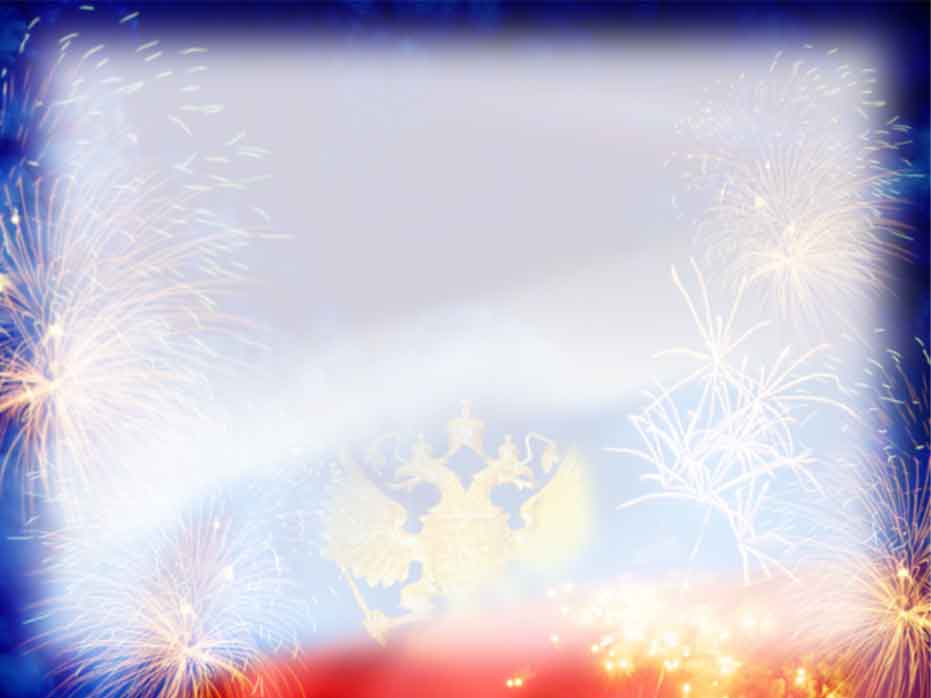 МБДОУ детский сад «Оленёнок»
Дистанционное музыкальное занятие

Старшая группа
(февраль, 1 неделя)
Музыкальный руководитель:
Башкирцева Н.О.
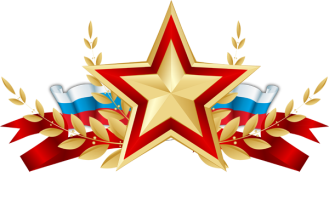 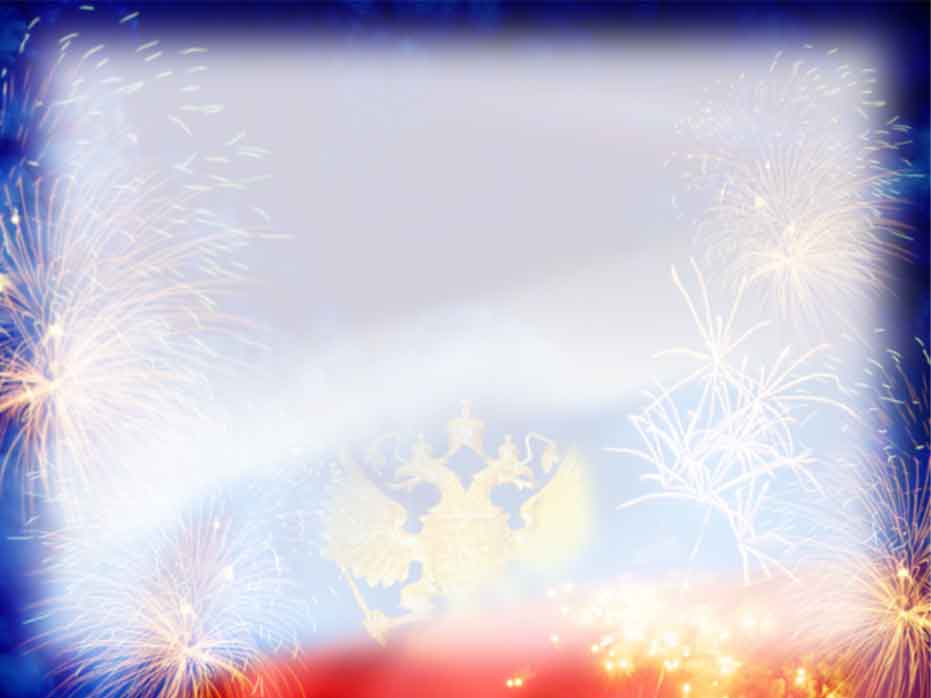 Музыкально - ритмические движения

«Марш» муз. Н. Богословского
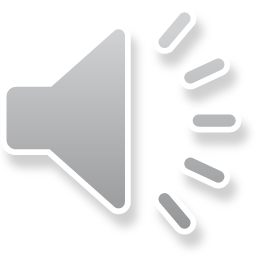 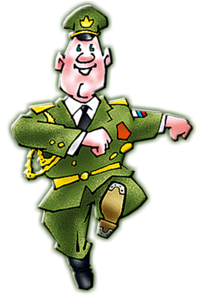 Рекомендации родителям:
Маршировать в колонне друг за другом в соответствии с энергичным характером музыки. Идти бодро, ритмично, правильно координировать работу рук и ног.
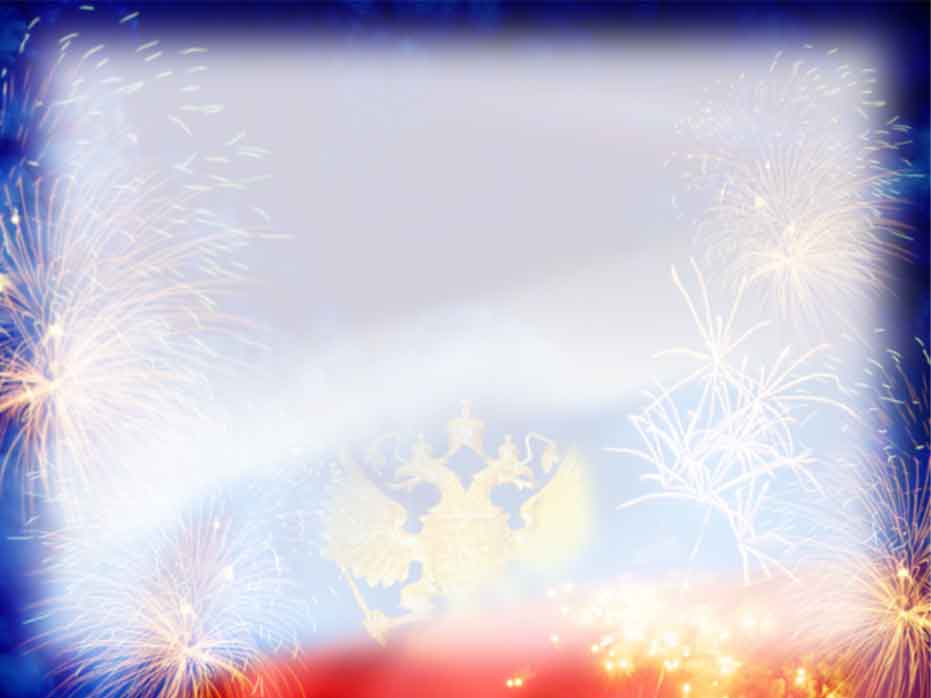 Пальчиковая  игра
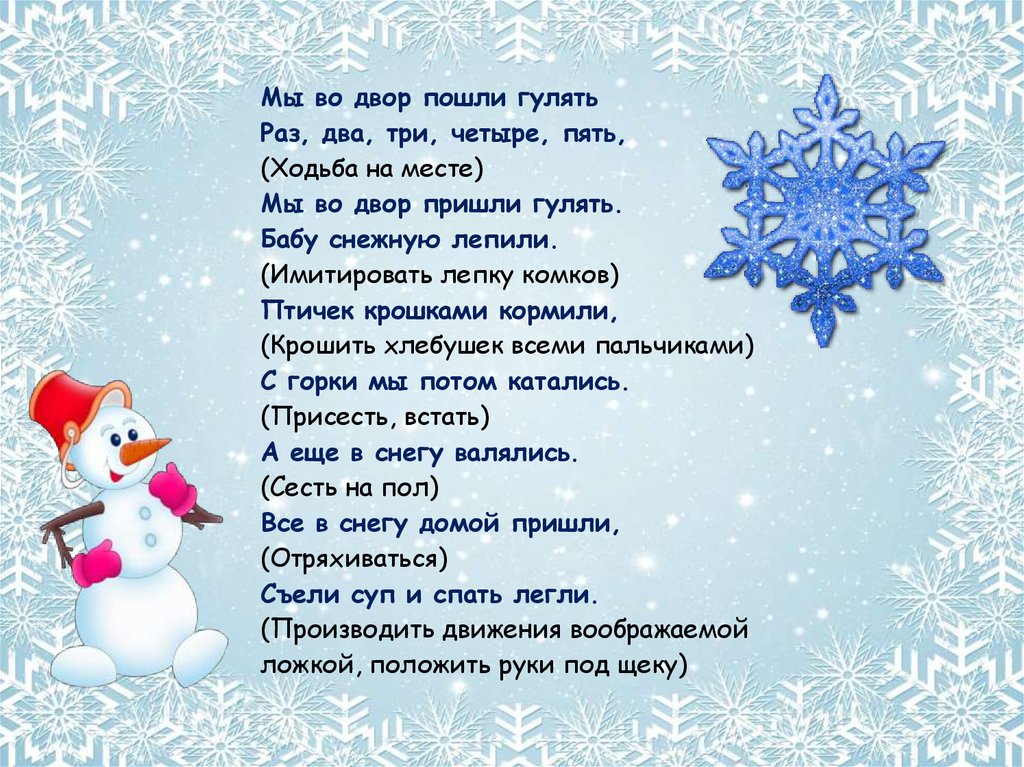 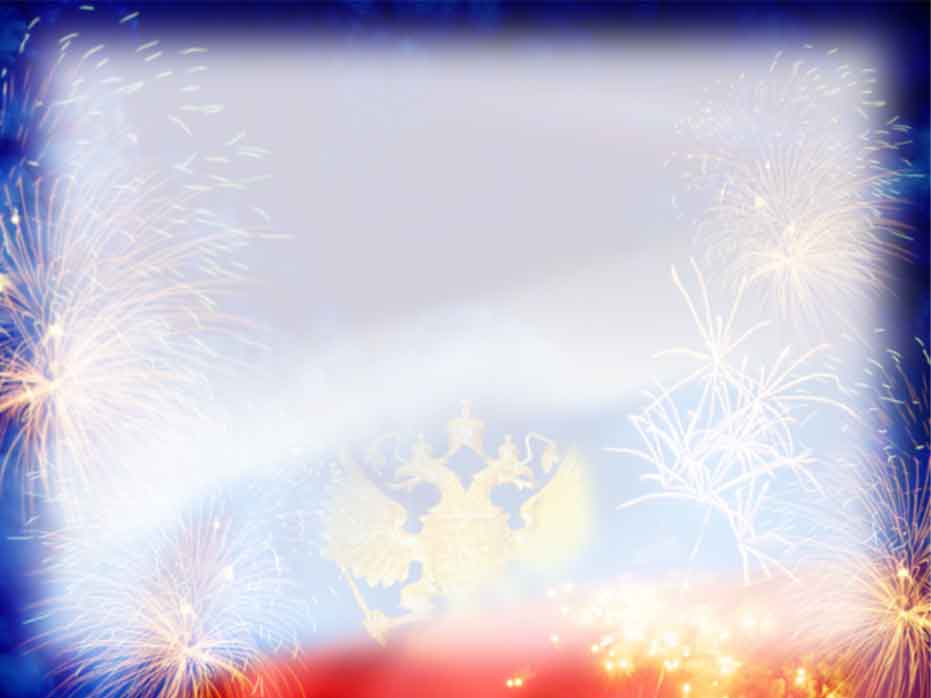 Музицирование
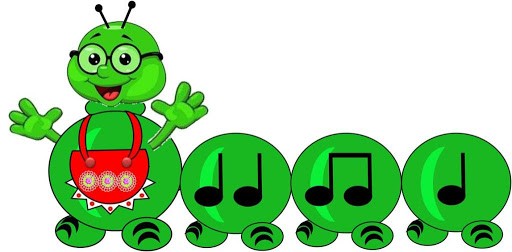 Рекомендации родителям:
Прохлопать в ладоши ритмический рисунок
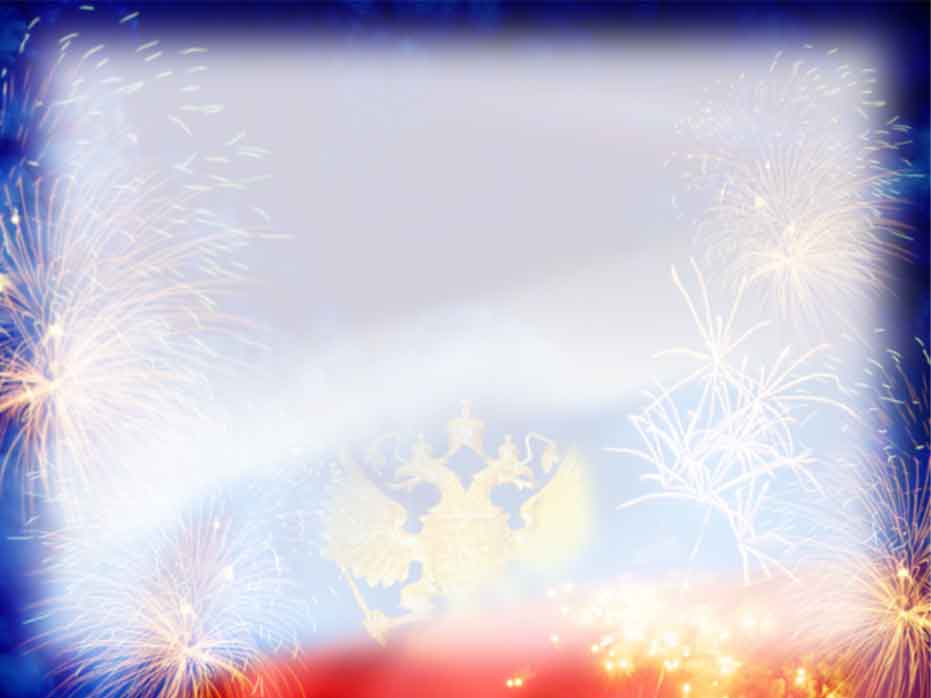 Слушание   музыки
«Детская полька» А. Жилинского
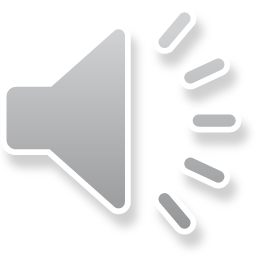 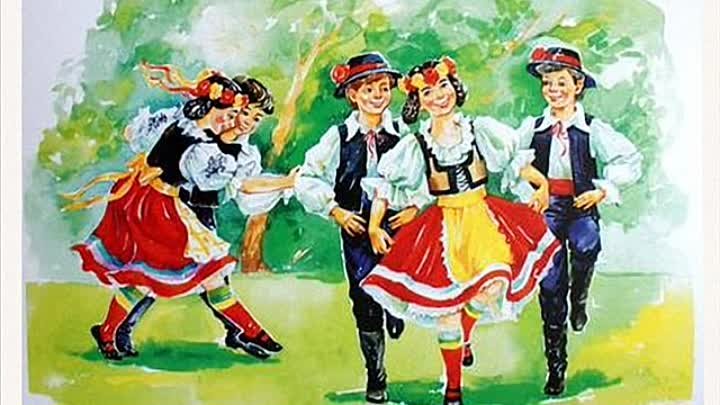 Рекомендации родителям:
Знакомство с пьесой. Определить жанр, характер, настроение произведения.
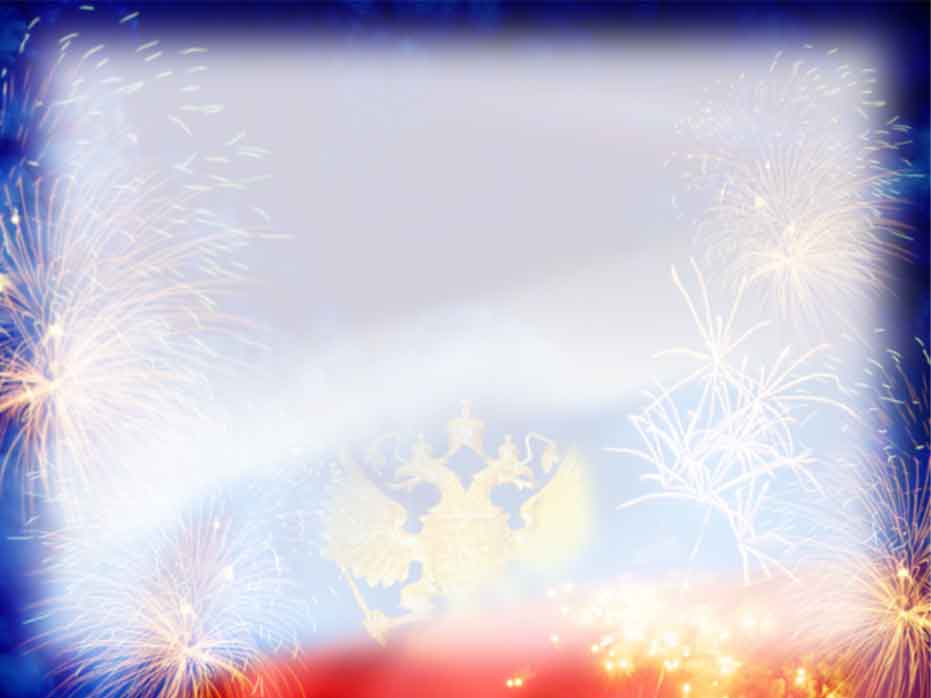 ПЕНИЕ
ПЕСЕНКА ДРУЗЕЙМузыка Веры ГерчикСлова Якова АкимаВсем советуем дружить, ссориться не смейте!Без друзей нам не прожить ни за что на свете.Припев:Ни за что, ни за что, ни за что на свете!Ни за что, ни за что, ни за что на свете!Береги друзей своих, будь за них в ответе.Не давай в обиду их никому на свете!Припев:Никому, никому, никому на свете!Никому, никому, никому на свете!
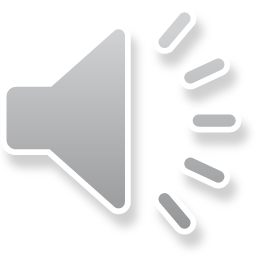 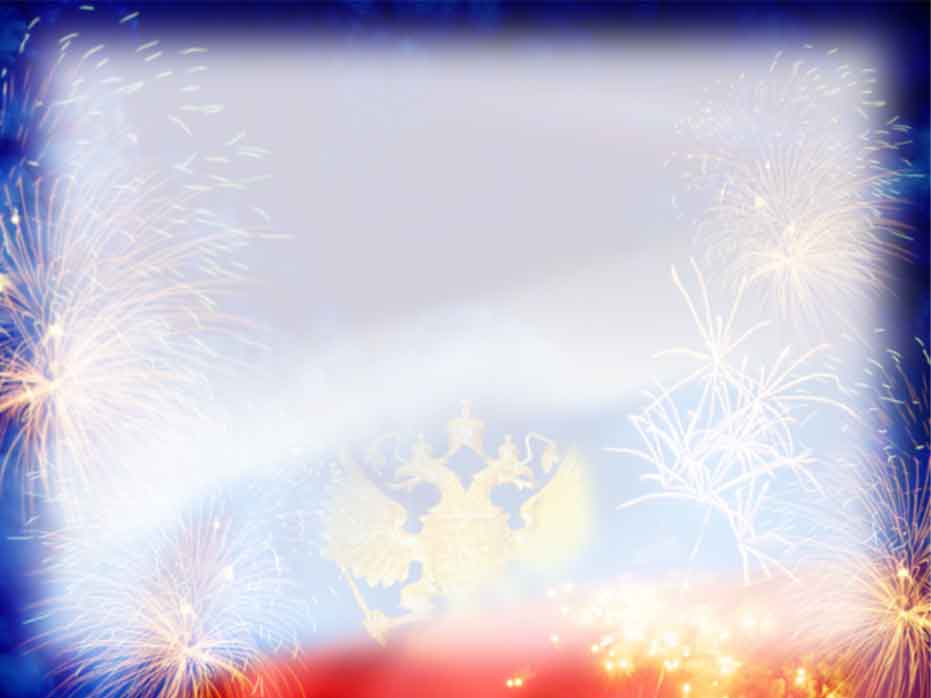 Игра «Будь внимательным»
Датская народная мелодия
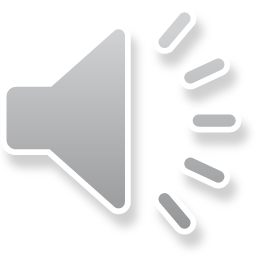 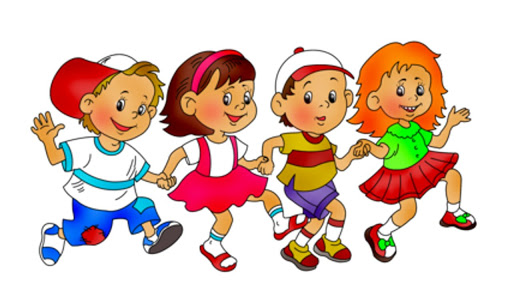 Рекомендации родителям:
На долгий звук показать статичное движение. Последовательность всё время сохраняется, но при каждом повторении дополняется новым движением